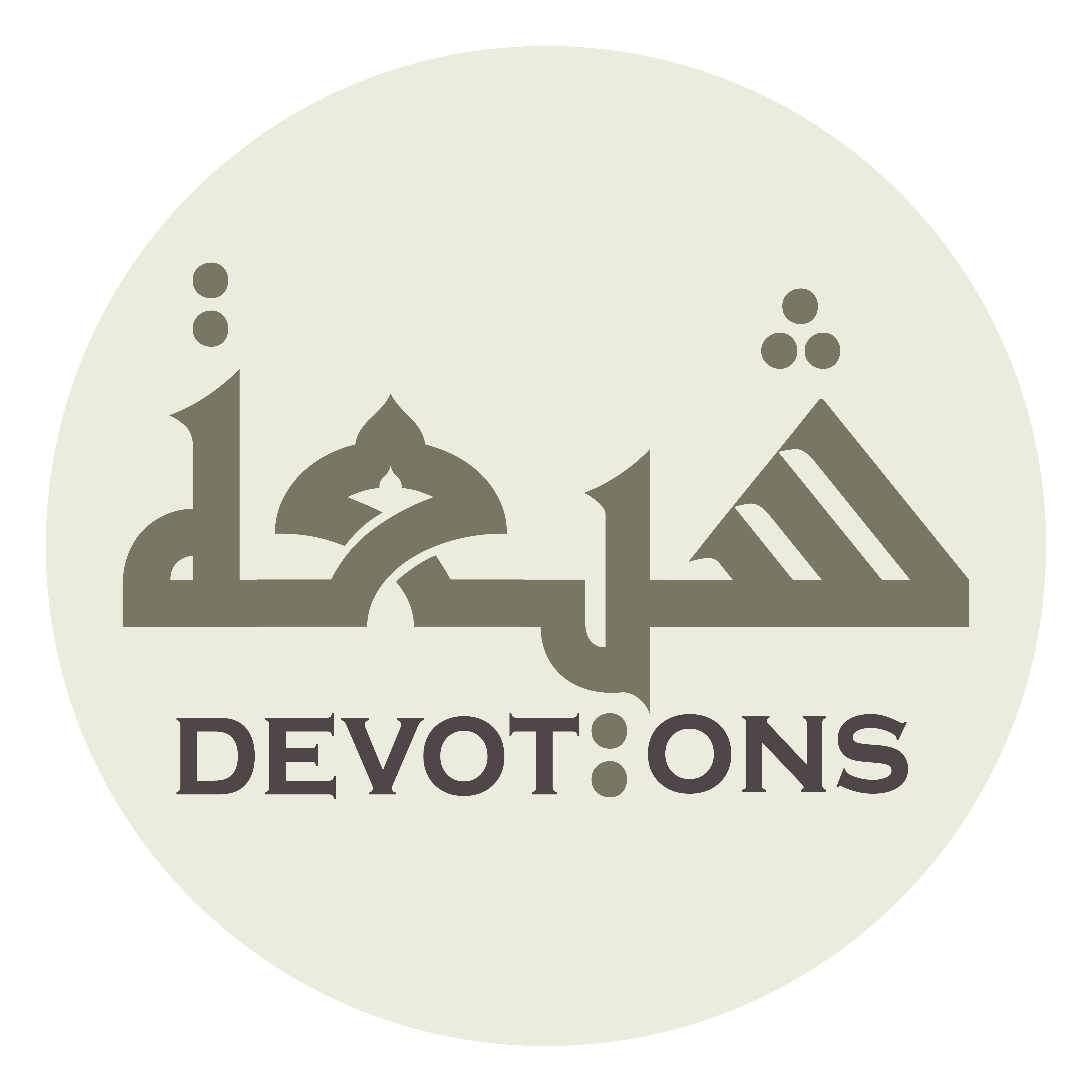 Dua for entering the cemetary - I.  Ali
اَلسَّلَامُ عَلَى اَهْلِ لَا إِلٰهَ إِلَّا اللَّهُ
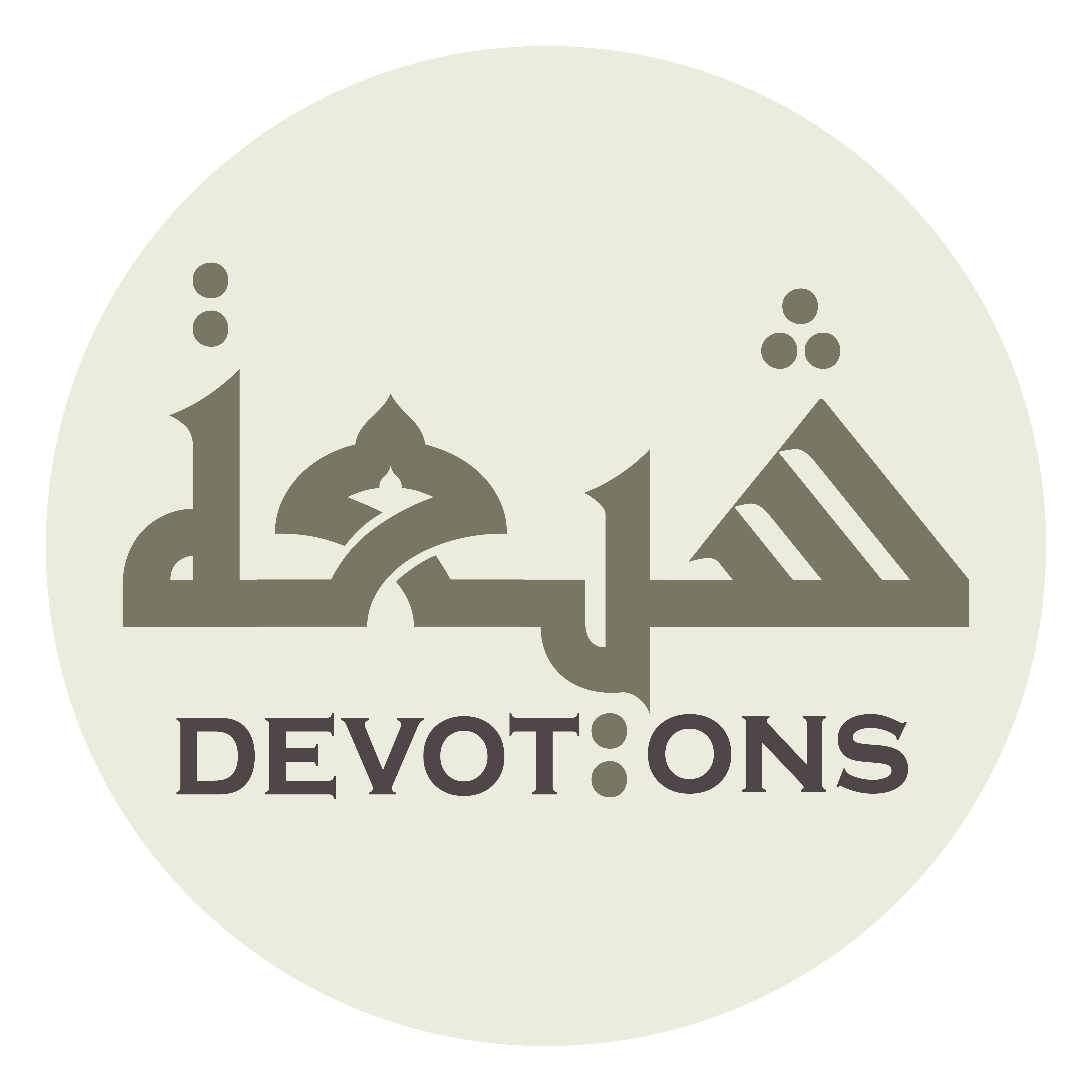 اَلسَّلَامُ عَلَى اَهْلِ لَا إِلٰهَ إِلَّا اللَّهُ

as salāmu `alā ahli lā ilāha illallāh

Peace be upon people of "There is no god but Allah"
Dua for entering the cemetary - I.  Ali
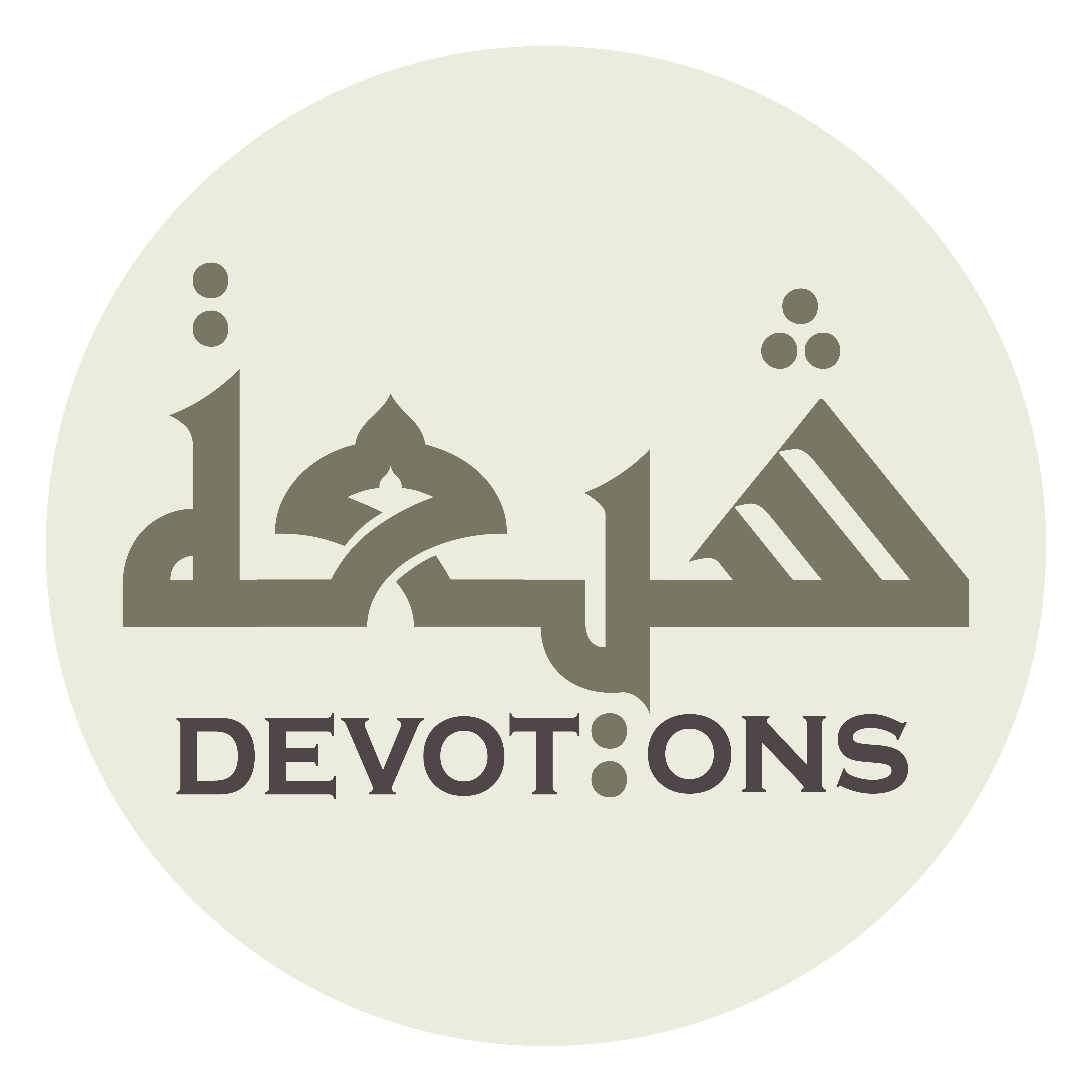 مِنْ اَهْلِ لَا إِلٰهَ إِلَّا اللَّهُ

min ahli lā ilāha illallāh

from the people of "There is no god but Allah"
Dua for entering the cemetary - I.  Ali
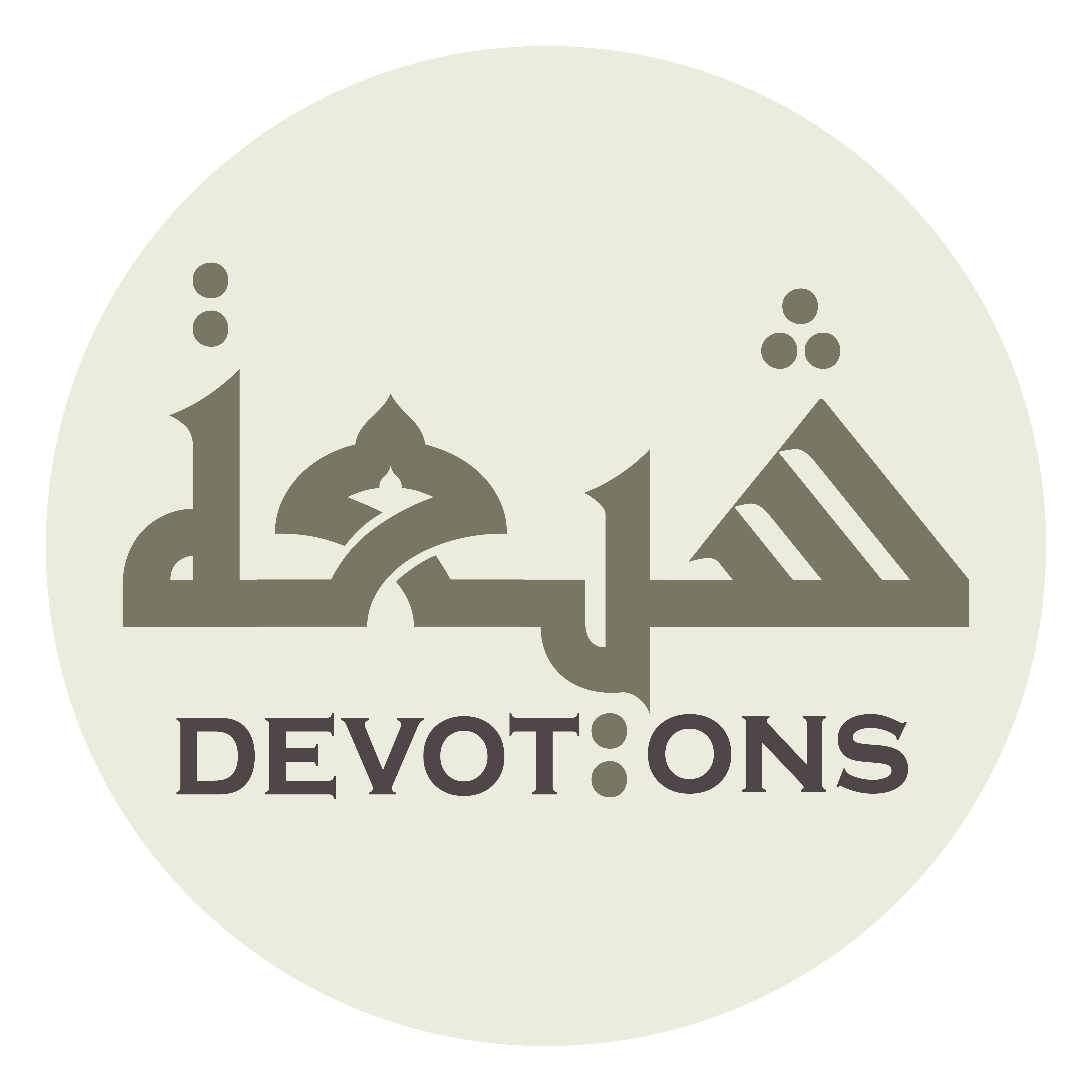 يَا اَهْلِ لَا إِلٰهَ إِلَّا اللَّهُ

yā ahli lā ilāha illallāh

O people of "There is no god but Allah"
Dua for entering the cemetary - I.  Ali
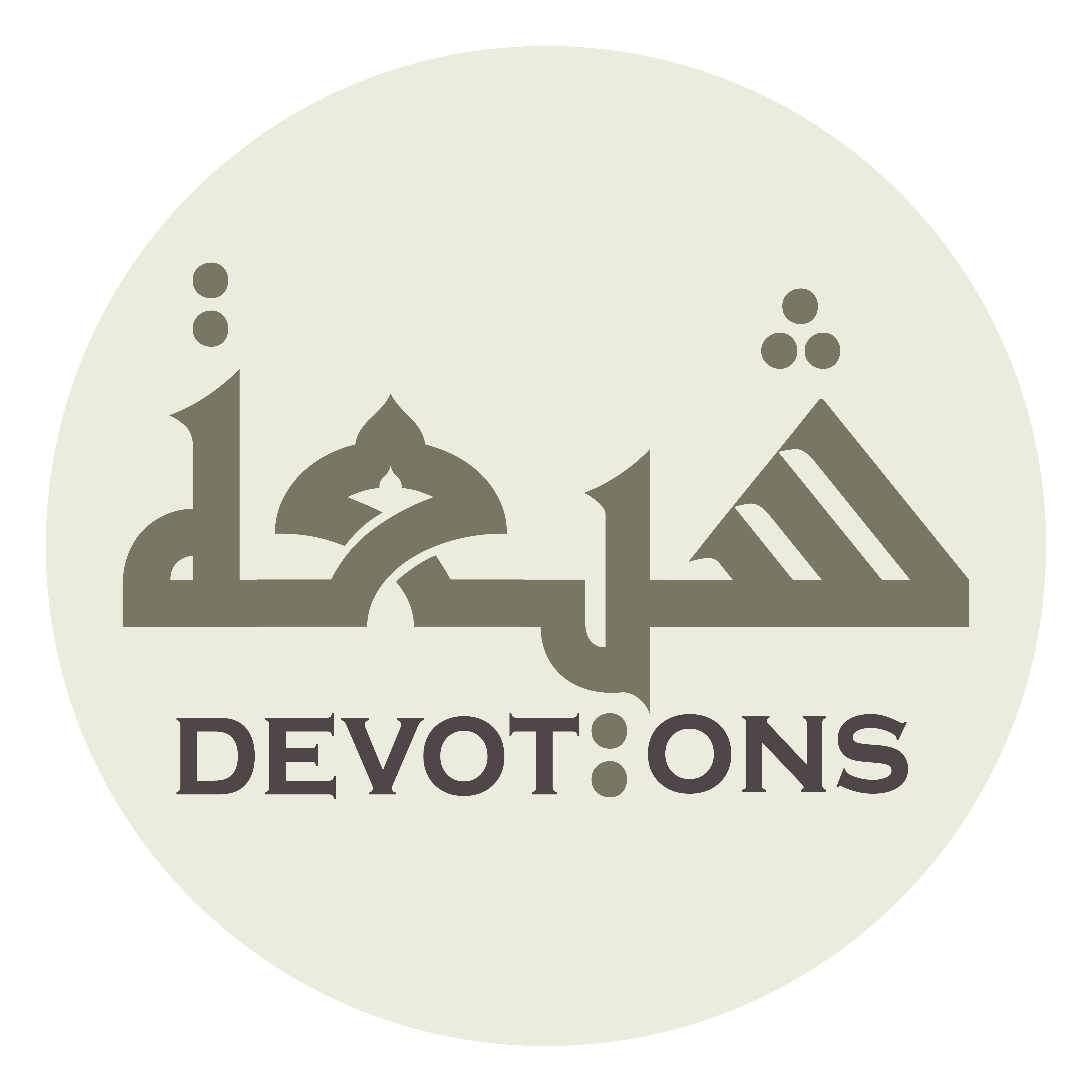 بِحَقِّ لَا إِلٰهَ إِلَّا اللَّهُ

biḥaqqi lā ilāha illallāh

for the sake of "There is no god but Allah"
Dua for entering the cemetary - I.  Ali
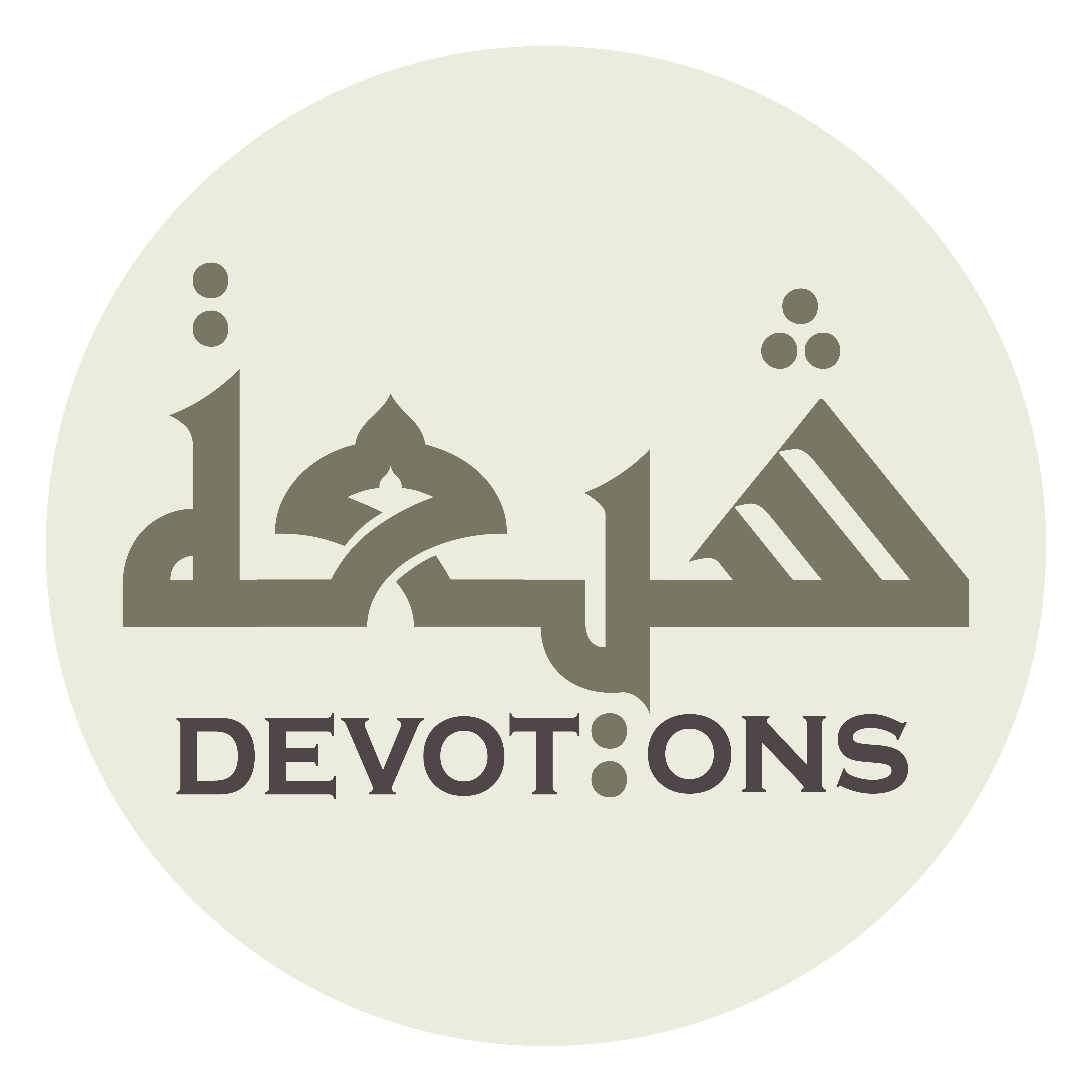 كَيْفَ وَجَدْتُمْ قَوْلَ لَا إِلٰهَ إِلَّا اللَّهُ

kayfa wajadtum qawla lā ilāha illallāh

How have you found the testimony of "There is no god but Allah"
Dua for entering the cemetary - I.  Ali
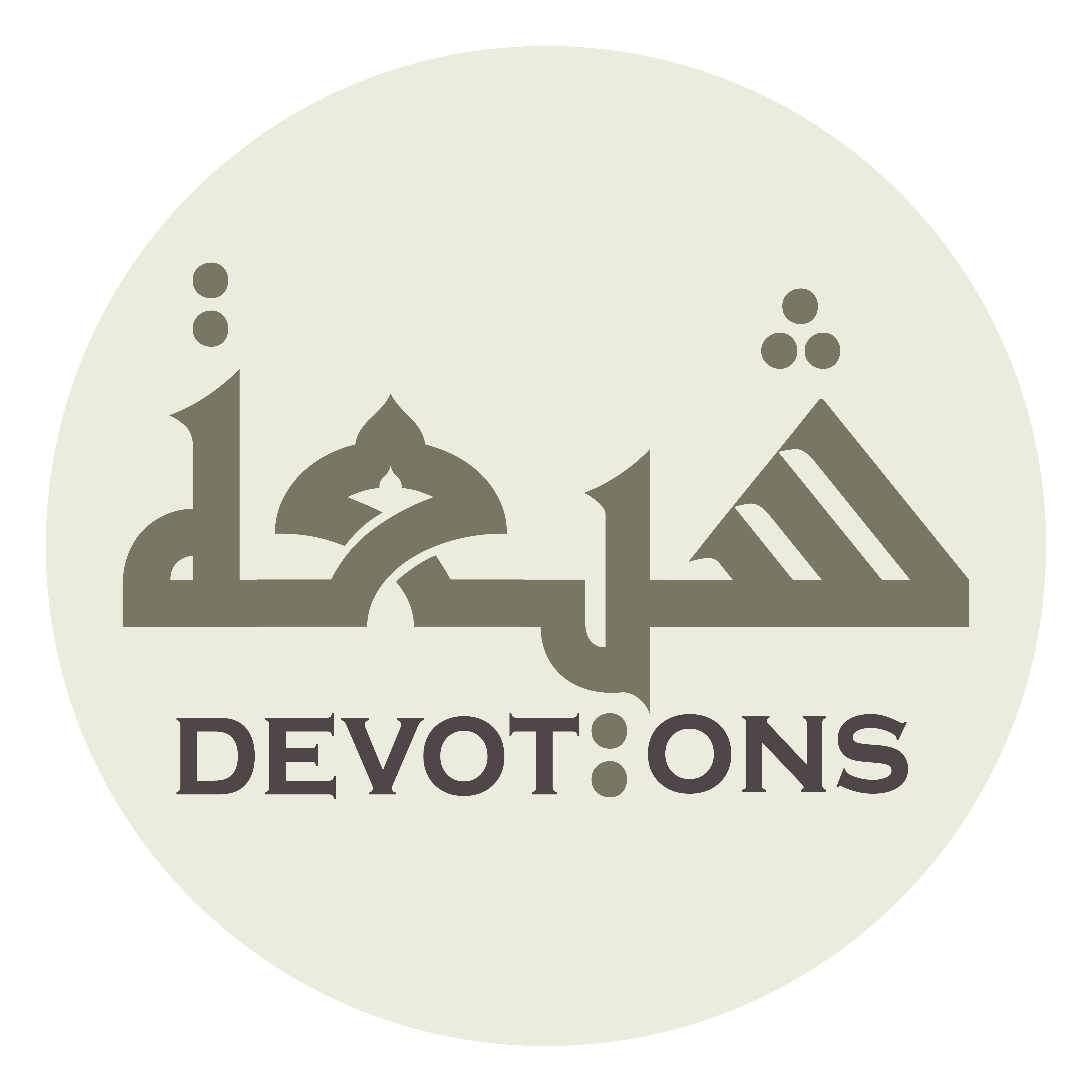 مِنْ لَا إِلٰهَ إِلَّا اللَّهُ

min lā ilāha illallāh

From "There is no god but Allah"
Dua for entering the cemetary - I.  Ali
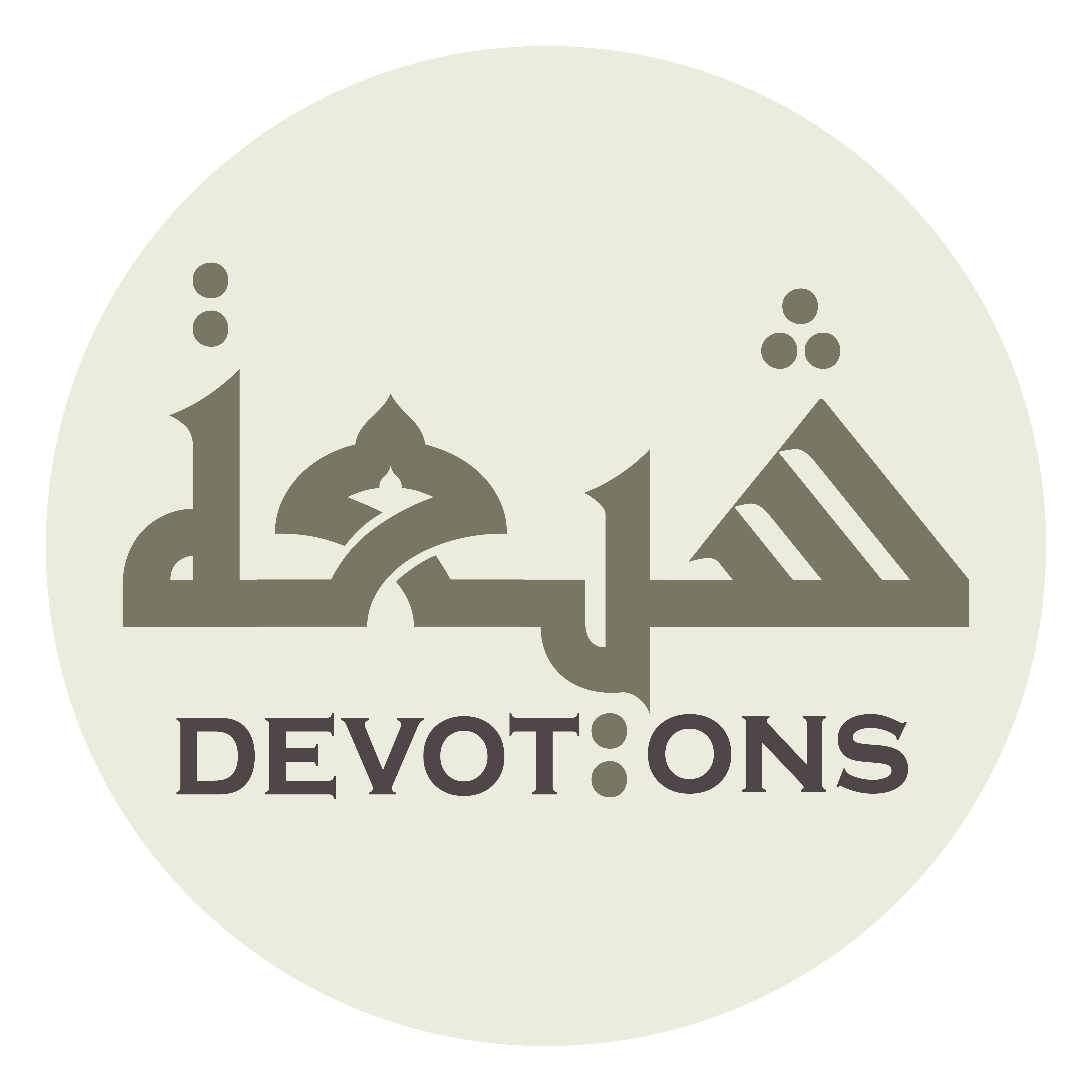 يَا لَا إِلٰهَ إِلَّا اللَّهُ

yā lā ilāha illallāh

O "There is no god but Allah"
Dua for entering the cemetary - I.  Ali
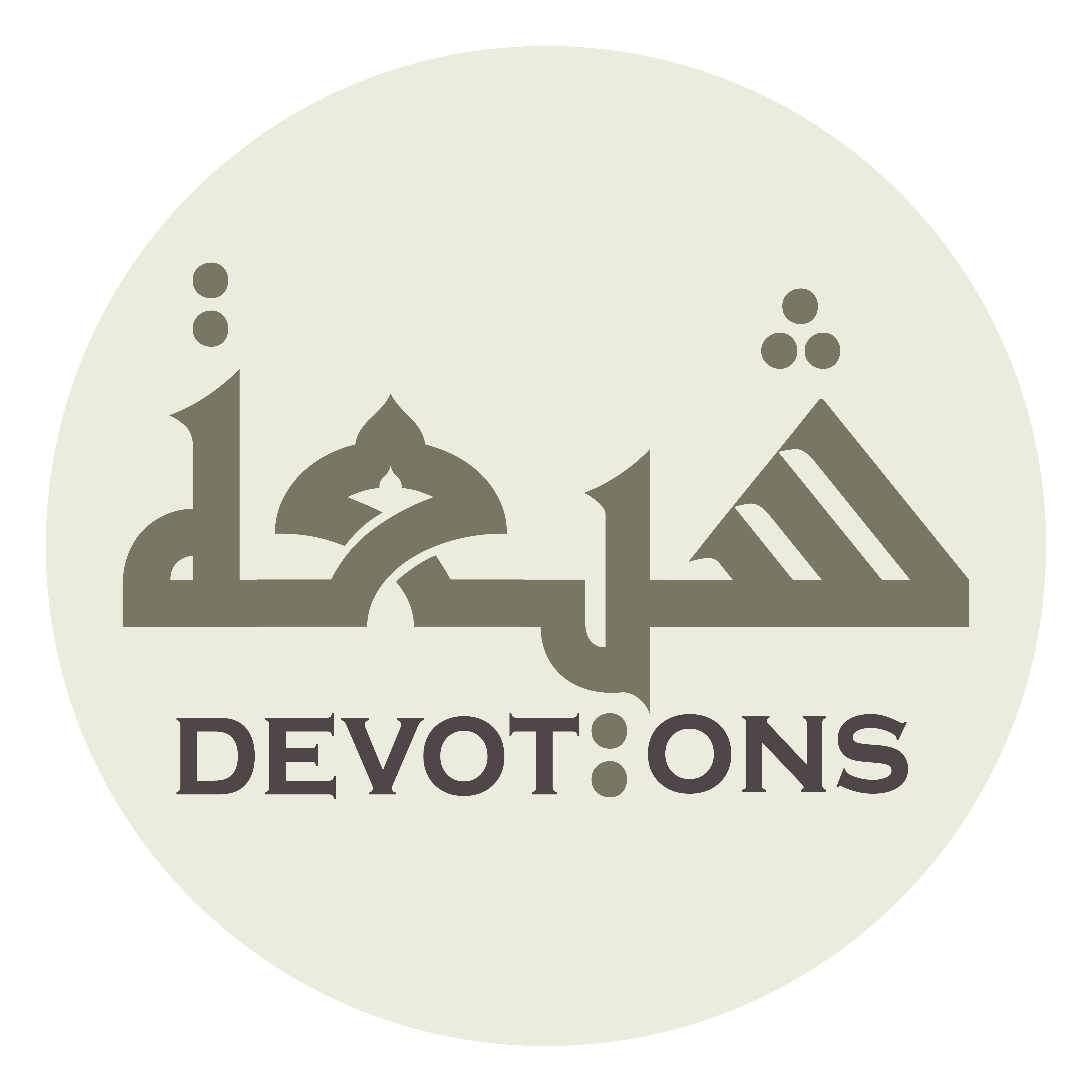 بِحَقِّ لَا إِلٰهَ إِلَّا اللَّهُ

biḥaqqi lā ilāha illallāh

I beseech You in the name of "There is no god but Allah"
Dua for entering the cemetary - I.  Ali
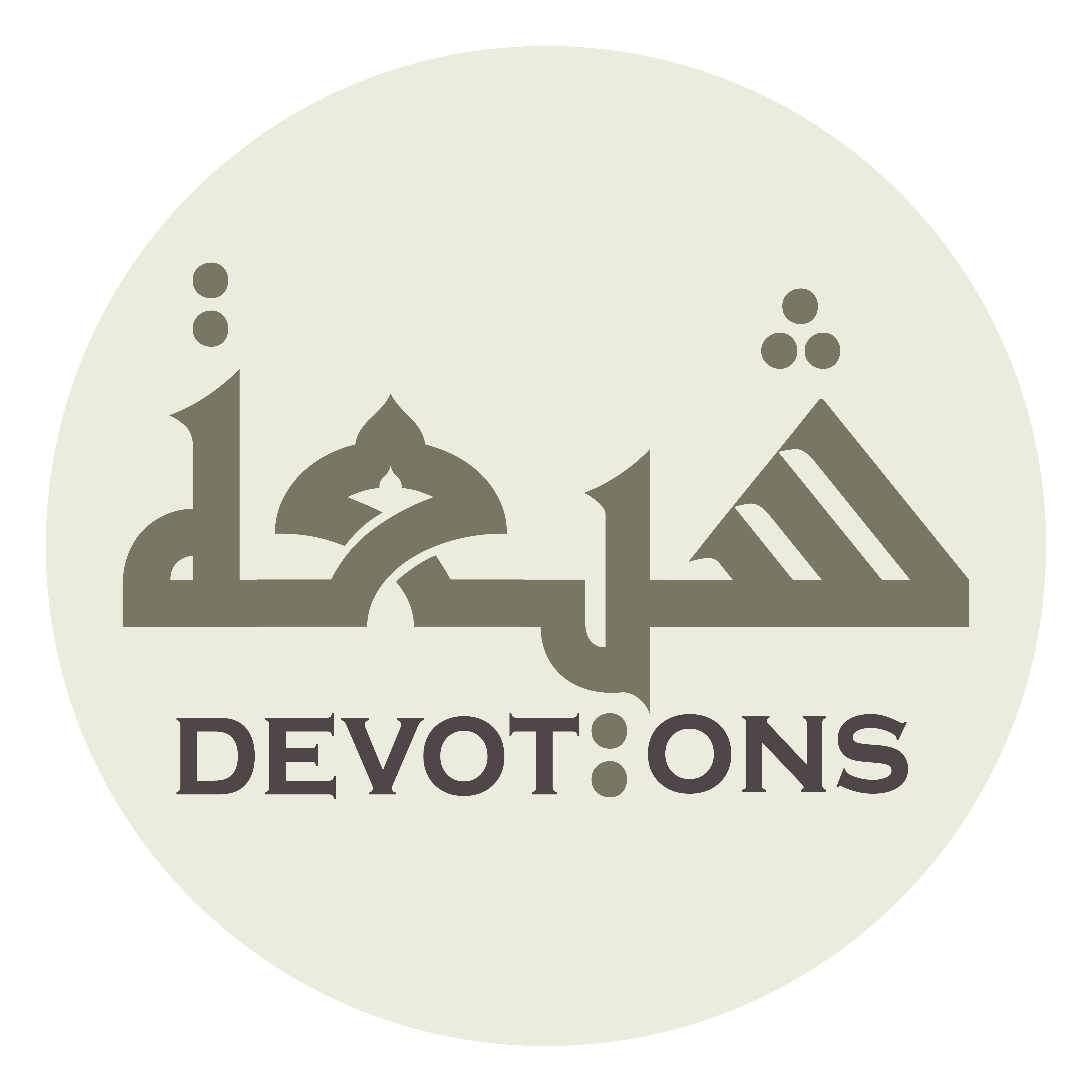 إِغْفِرْ لِمَنْ قَالَ لَا إِلٰهَ إِلَّا اللَّهُ

ighfir liman qāla lā ilāha illallāh

to forgive anyone who professed "There is no god but Allah"
Dua for entering the cemetary - I.  Ali
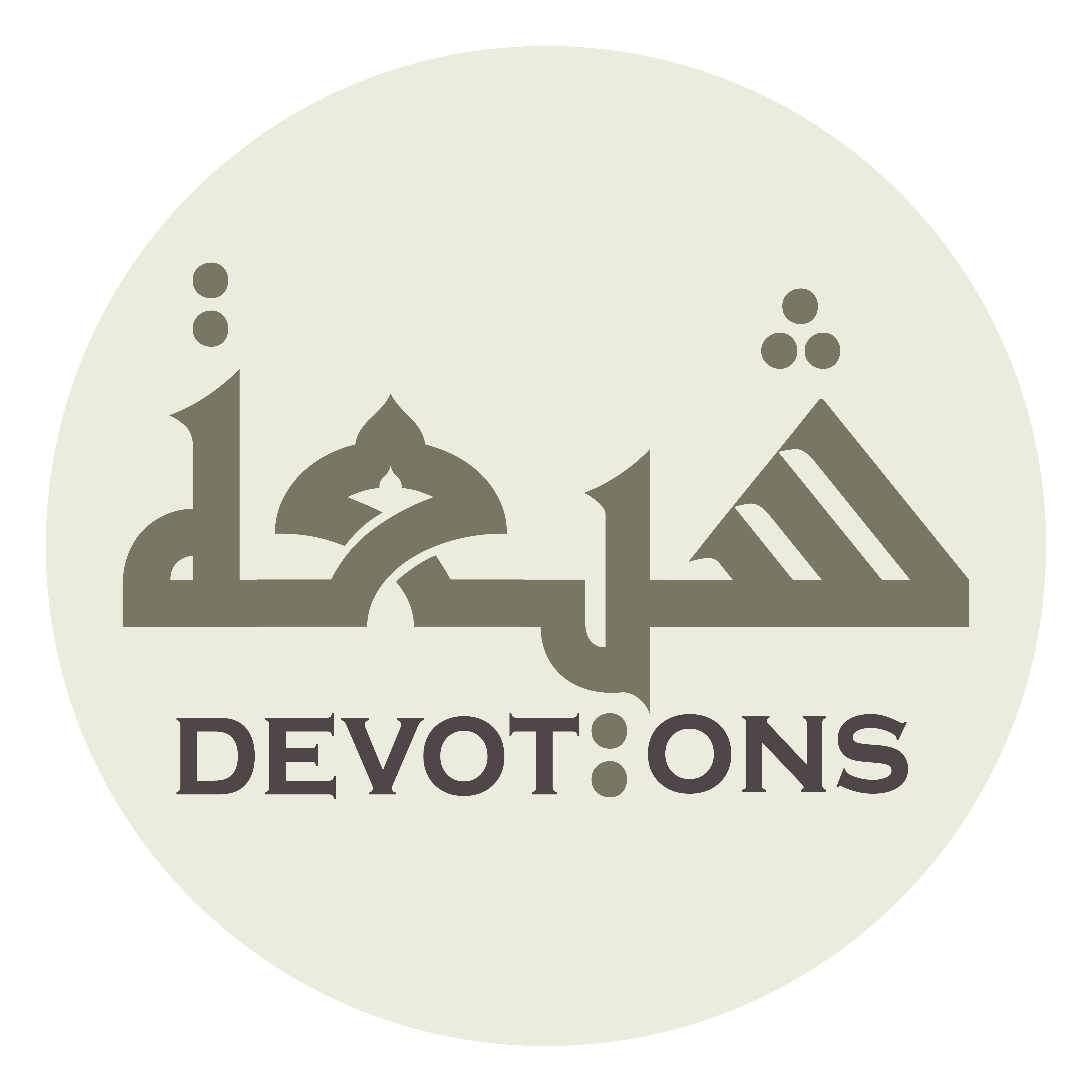 وَحْشُرْنَا فِيْ زُمْرَةِ مَنْ قَالَ لَا إِلٰهَ إِلَّا اللَّهُ

waḥshur-nā fī zumrati man qāla lā ilāha illallāh

And gather us in the group of those who said: "There is no god but Allah"
Dua for entering the cemetary - I.  Ali
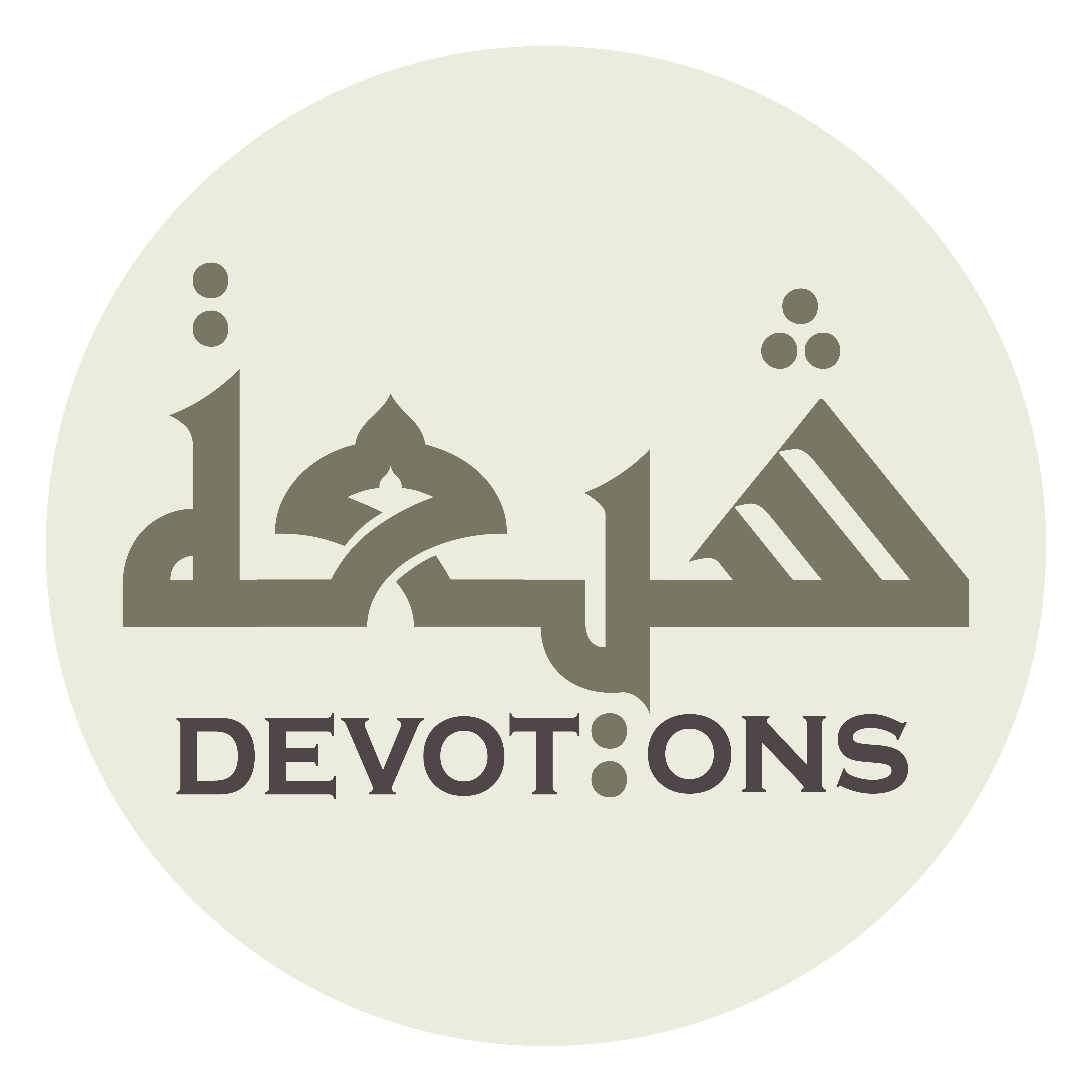 مُحَمَّدٌ رَسُوْلُ اللَّهِ

muḥammadun rasūlullāh

Muhamad is the Messenger of Allah
Dua for entering the cemetary - I.  Ali
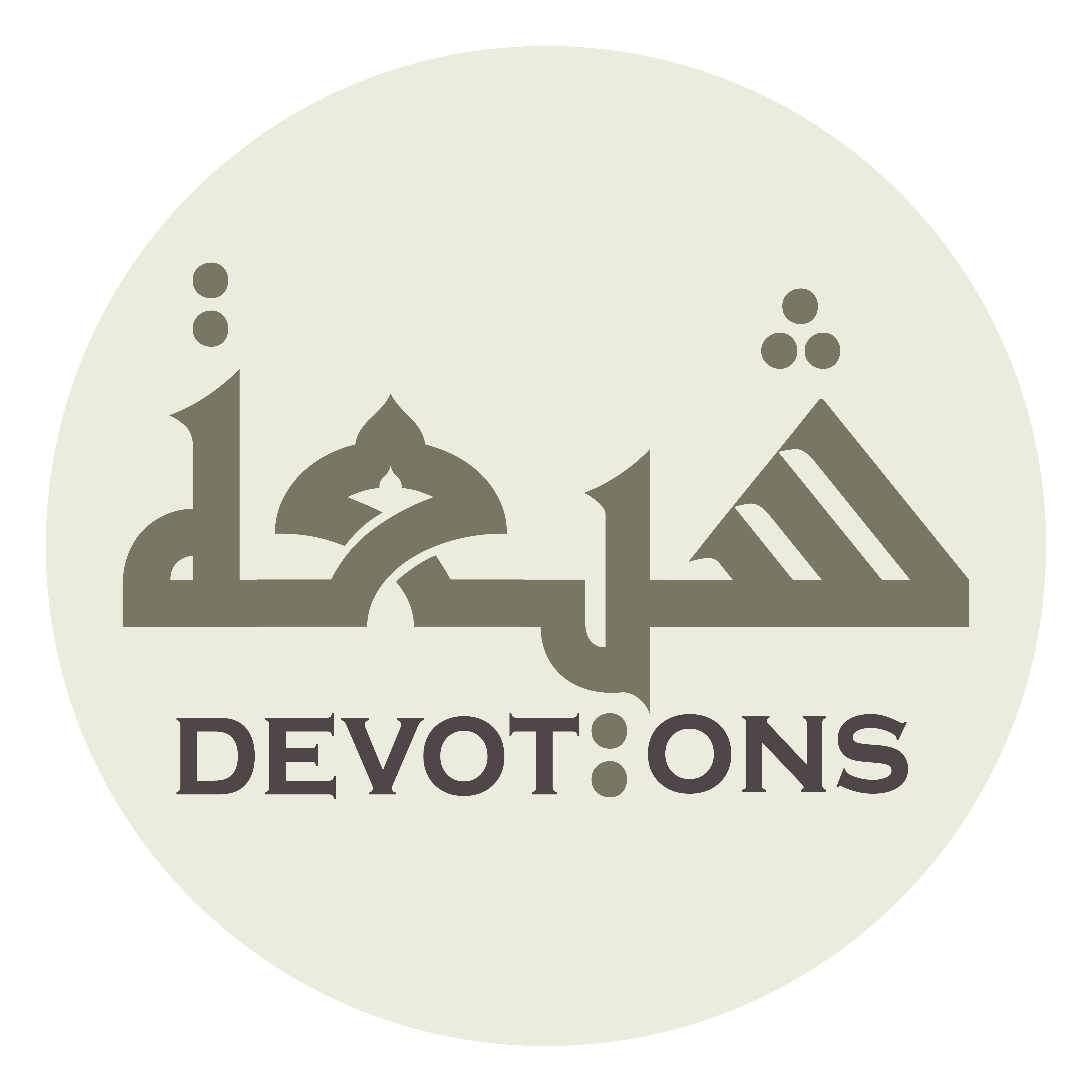 عَلِيٌّ وَلِيُّ اللَّهِ

`aliyyun waliyyullāh

Ali is the Wali of Allah
Dua for entering the cemetary - I.  Ali